What You Need to Know About Financial Aid
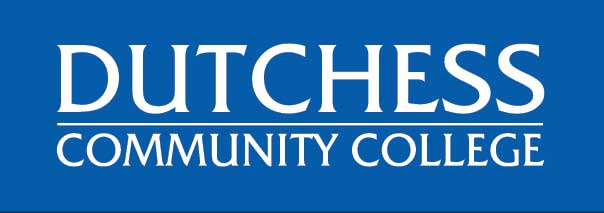 High School Night
What is FAFSA® and Financial Aid?
Free Application for Federal Student Aid- Standard FREE form that collects information about the student and the parent. You do not pay to submit the FAFSA.  
Financial Aid - Funds provided to students to help pay for educational expenses.
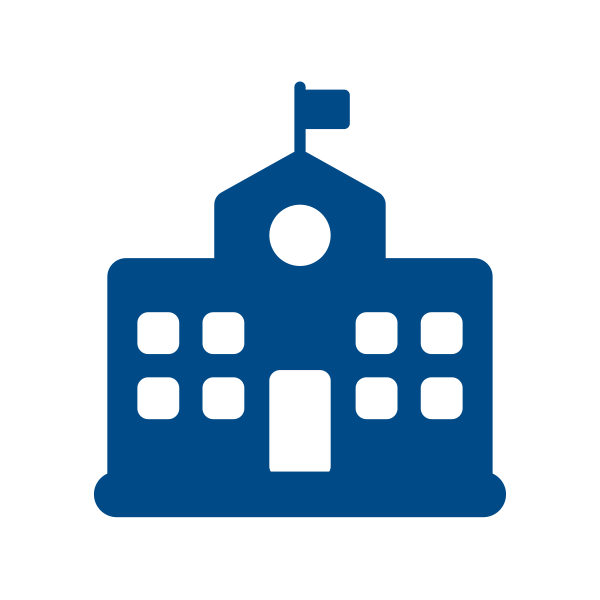 What is Cost of Attendance (COA)?
Direct costs (tuition, fees, room & board)
Indirect costs (transportation, personal expenses)
Varies widely from college to college
What is Expected Family Contribution (EFC)?
Measurement of student’s and parent’s ability to pay postsecondary educational expenses
Student contribution
Parent contribution
 (for dependent students)
What is Financial Need?
Cost of Attendance 
 – 	Expected Family Contribution
 = 	Financial Need
Types of Financial Aid
Scholarships
Grants
Loans
Employment
Gift Aid-Does not have to be paid back
Self-Help Aid-Loans Do have to be paid back.  Employment does not come off tuition bill
Sources of Financial Aid
Federal Government
Employers
States
Private Sources
College and Universities
Federal Student Aid Programs
Federal Pell Grant
Teacher Education Assistance for College and Higher Education (TEACH) Grant
Federal Supplemental Educational Opportunity Grant (FSEOG)
Federal Work-Study (FWS)
Subsidized and Unsubsidized Federal Direct Student Loans (Direct Loans)
Federal PLUS Loans
New York State (www.hesc.ny.gov)
Tuition Assistance Program (TAP)/Aid for Part Time Studies (APTS) 
Residency requirements apply 
Award aid on the basis of both merit and need 
Uses information from the FAFSA to determine the award
New York State (www.hesc.ny.gov)
Excelsior Scholarship
Under $125,000 Combined AGI as reported on 2019 Federal Tax Return 
Application Deadline usually July/August 2022 for Fall 2022
30 Credit Requirement in One Year
Have to live in New York after completing degree
Private Sources
Foundations, businesses, charitable/civic organizations, churches, high school, web searches
Deadlines and application procedures vary widely
Begin researching private aid sources early
Colleges and Universities- based on merit and financial need.  May require institutional application
Free Application for Federal Student Aid (FAFSA)
Information used to calculate the Expected Family Contribution (EFC)

Measure of 2020 taxable and untaxable income and current assets of both student and parent

Also based on family size, number in college and other demographic info such as marital status
Colleges use the EFC to determine financial aid eligibility
For the 2022-2023 academic year, the FAFSA may be completed beginning
  October 1, 2021
Re-apply every year 
The earlier you file, the earlier you may receive your aid offer and the more aid you may be offered
Most colleges set FAFSA filing priority dates
Admissions process vs. Financial Aid process
MULTIPLE WAYS TO COMPLETE FAFSA
*IRS DRT Can Be Used
FAFSA
https://studentaid.gov/h/apply-for-aid
FAFSA on the Web (FOTW)
Built-in edits to prevent costly errors
Skip-logic allows student and/or parent to skip unnecessary questions
Option to use Internal Revenue Service (IRS) Data Retrieval Tool to import tax data
More timely submission process
Detailed instructions
Simplified process in future years
FSA ID
https://studentaid.gov/fsa-id/create-account/
The FSA ID is the electronic signature for the FAFSA
Used by students and parents throughout financial aid process, including subsequent school years
FAFSA Corrections
FAFSA Renewal
Student Loan Promissory Note Signatures
Only the owner should create an FSA ID
Each student must have their own FSA ID
One parent must have their own FSA ID
FSA ID
Name
Social Security Number
Date of Birth
Email address
Not High School Email
May only use an email one time
Mobile Phone Number
May only use a mobile number one time
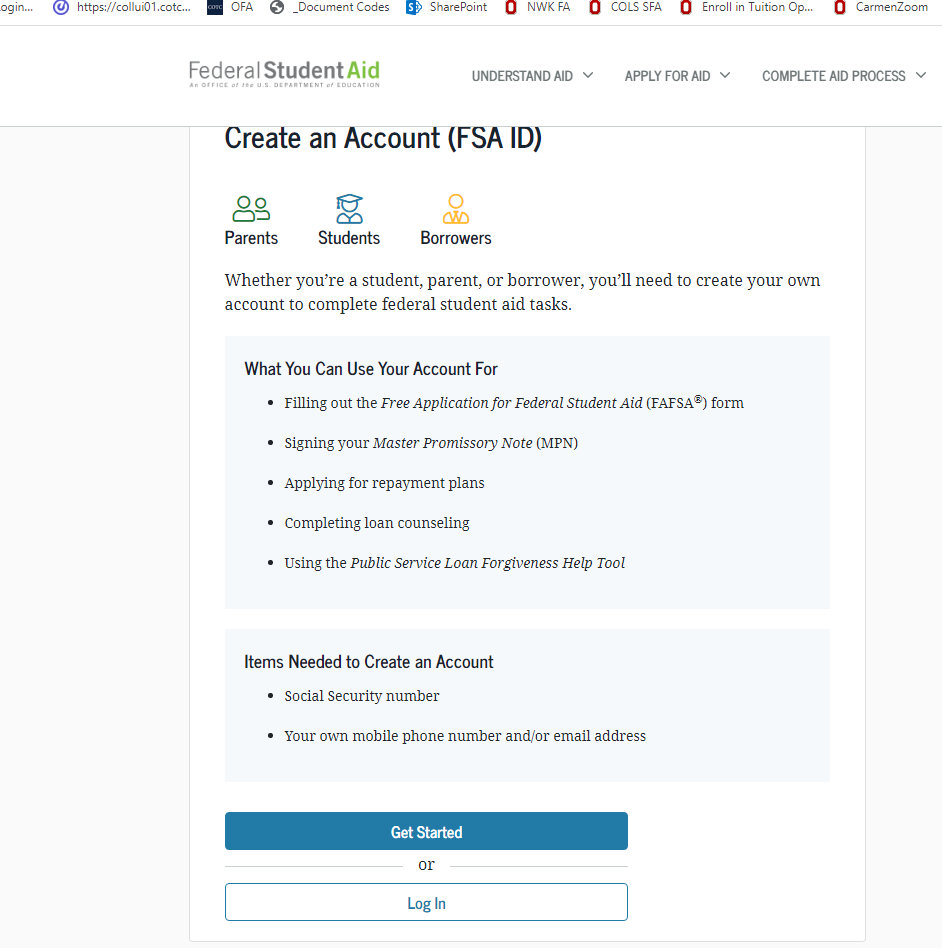 IRS Data Retrieval Tool
Allows for certain tax return information to be transferred from the IRS database
Participation is voluntary and student/parent chooses whether to transfer data to FOTW
IRS will authenticate taxpayer’s identity
If tax record is found, IRS transfers information to populate the FAFSA
Reduces documents requested by financial aid office
Certain tax filers cannot use the DRT
Certain tax filers cannot use the 
IRS Data Retrieval Tool
IRS Data Retrieval Tool
Did not indicate on FAFSA a tax return was completed
Marriage date is January 2021, or later
First three digits of the SSN are 666
Filed a non-U.S. tax return
Married and filed as head of household, or filed separate returns
Neither married parent entered a valid SSN
Non-married parent or both married parents entered all zeroes for the SSN
General Student Information
Social Security Number
Citizenship status
Drug convictions
Selective Service registration
Legal Residence
Information About Parents ofDependent Students
Tax, income, and other financial information
Receipt of means-tested federal benefits
Assets
Untaxed income
Marital Status
WHO is the Parent for the FAFSA?
Biological or Adoptive Parent(s)
If not married BUT living together report BOTH parents
If parents are divorced: 
Provide information for the parent you lived with most during the last 12 months
If you did not live with 1 parent more than the other, the parent who provided the most financial support during the last 12 months or most recent year you received support
Include Step-parent information
Regardless of any ‘agreements’
Information About Student
Tax, income, and other financial information
Receipt of means-tested federal benefits
Assets
Untaxed income
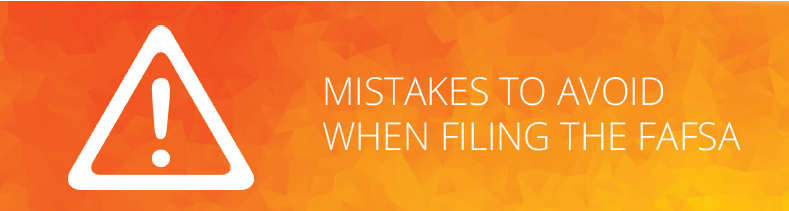 Social Security Numbers
Divorced/widowed/remarried parental information
Income earned by parents/stepparents
Untaxed income
U.S. income taxes paid 
Household size
Number of household members in college
Real estate and investment net worth
Net worth of investments (As of ‘today’)
Cash, Savings, and Checking
Investments/Business/Farm Value
Current/market value minus debt  = Net Worth
Real estate (not home you live in), trust funds, money market and mutual funds, CD’s, stocks, bonds, commodities
Education benefits/savings accounts (Coverdell, 529, refund value of prepaid tuition plans) 
Asset of the parent not student 
Must include value of ALL accounts owned by parent
Assets NOT included on the FAFSA
Value of your primary residence
Value of Life Insurance
Traditional Retirement Plans
Cash, Savings, Checking already reported
Business or farm with 100 or fewer full-time or full-time equivalent employees
Family Farm you live on and operate
Treatment of Savings in Federal EFC Formula
Assets a factor if parents’ AGI is $50,000 or more
Roughly 5.6 percent of parental net worth OVER the asset protection allowance ends up in the EFC
Asset protection allowance is around $45,000
•Dependent student net worth assessed at 20%
No asset protection allowance
FAFSA Processing Results
Institutional Student Information Record (ISIR) sent to colleges listed on FAFSA approximately 10 to 14 days after FAFSA is submitted
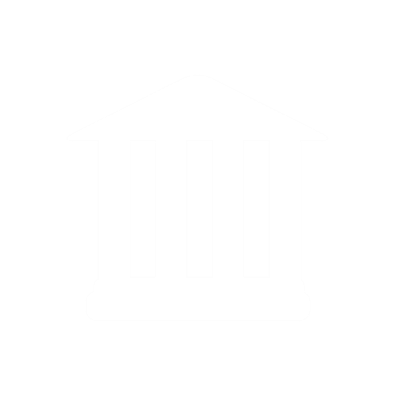 CPS
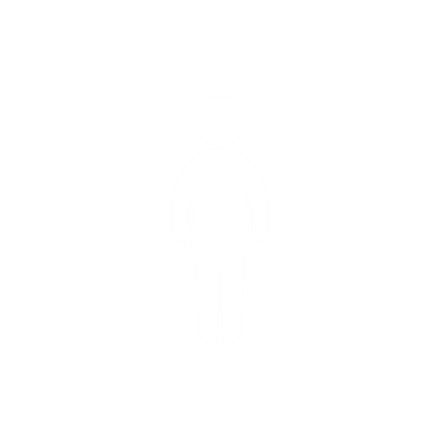 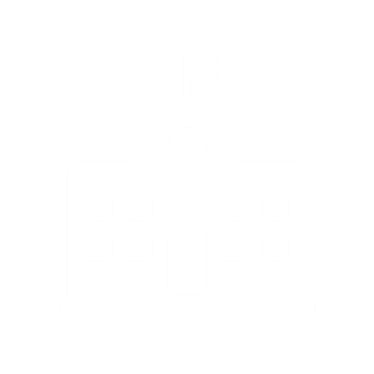 Student
College
Loss of Child Support
Special Circumstances
Unusual uncovered medical/dental expenses
Extraordinary dependent care
Parent or spouse death
Loss of employment
Divorce
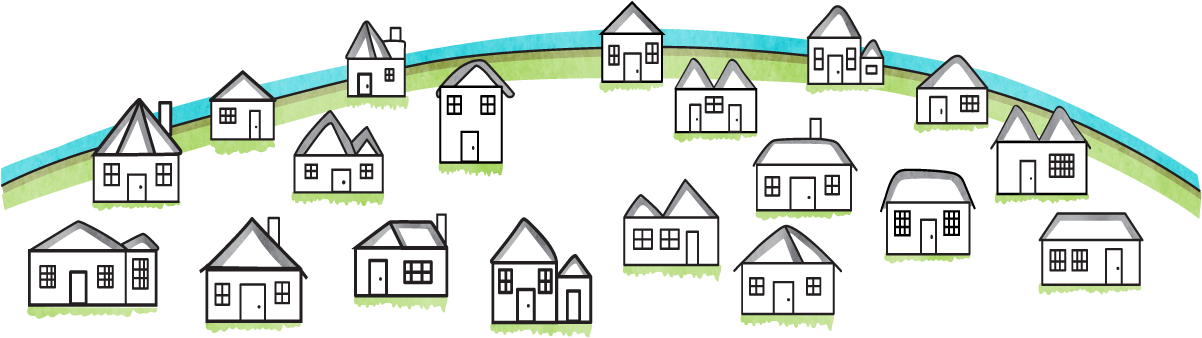 Special Circumstances
Conditions exist that cannot be documented with the FAFSA
Send written explanation and documentation to your college’s financial aid office
College will review and request additional information if necessary
Decisions are final and cannot be appealed to U.S. Department of Education
Financial Aid Office reviews FAFSA
May request additional information
Verification of Income
Household size/Number in college

Determines Financial Aid Award Offer
Usually emailed
Amount of Aid awarded from each program
How and When aid is disbursed
Terms and Conditions of student’s award
College Communications with the student
Most colleges/universities use a school portal; an online resource that students can access to register for classes, view financial aid and billing. 
Most colleges/universities use a school assigned email account that students are required to activate and check regularly. Schools will begin to communicate with the student primarily through this email account. 
Once a student enrolls in college, their college record (academics and finances) become protected under FERPA and students would need to give parent/guardian permission to access this information if they choose.
FAFSA Confirmation Page Link
Creating a HESC Account: Outline
Academic Year Selection Screen
Student’s College ID Number
A student who does not have a college id click next twice
Independent or Dependent?
Financial Independent Status Questions
Signature Validation (Parent Signature)
Choose E-  Sign or paper  signature
E-Signature: NYS DMV-issued ID
If e-signature  does not work,  then choose the  paper signature  option
Points to Remember
Grades do count for financial aid
Talk to financial aid offices if dropping or failing classes
Financial aid and state requirements may vary with institutions
Thank You
Contact Information
Office of Student Financial Services
Dutchess Community College
53 Pendell Road, Poughkeepsie NY 12601
845-431-8060
Financialservices@sunydutchess.edu 
Phone or Zoom Appointment: https://dutchesscommunitycollege5374.setmore.com/